World Federation of the DeafBlind’s Second Global Report
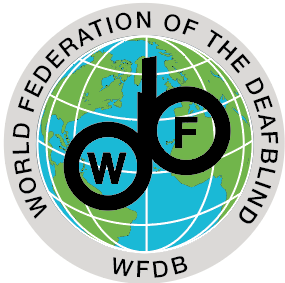 Introduction – 1st Global Report
Conceived as a partnership between World Federation of the DeafBlind, International Disability Alliance, International Centre for Evidence and Disability,  and Sense International
Aims – To provide evidence on the situation of Persons with DeafBlindness and call attention to the gaps in achieving the Convention on the Rights of Persons with Disabilities and Sustainable Development Goals, while demonstrating that World Federation of the DeafBlind was capable of facilitating a large funded project
2018 Helen Keller World Conference played a key role, sharing experiences from Persons with DeafBlindness across the globe
[Speaker Notes: Begin with a general opening to welcome everyone, introductions of participants, and logistical matters (e.g., emergency procedures).

In 2017 and 2018, WFDB embarked on a major project to produce the first ever global report on the situation of persons with deafblindness, called ”At rights of exclusion from CRPD and SDG implementation: Inequality and Persons with Deafblindness”.

[Read slide]

ICED = International Centre for Evidence in Disability. The project was funded by the UK Department for International Development and the Norwegian Ministry of Foreign Affairs.]
Achievements – 1st Global Report
Global recognition of the report as key resource on Persons with DeafBlindness
The largest population-based analysis of Persons with DeafBlindness based on Washington Group Questions disaggregation (22 population-based surveys) yielding revised data – 0.2% – 2% of the global population 
Extensive qualitative analysis across a range of policy areas through a literature review
Input from World Federation of the DeafBlind members through member survey, case studies, & the Helen Keller World Conference
Urgent Recommendations – 1st Global Report
Lack of universal and national recognition of DeafBlindness as a distinct disability in law and practice
Lack of required support and DeafBlind interpretation services, in particular, interpreter-guides, and adequate public funding to ensure support in education, work and community life
Need for additional research on the issues concerning persons with DeafBlindness, including causes, age of onset, health status and access to health care, social participation and wellbeing, quality of work and education
[Speaker Notes: The 1st Global Report covers a range of recommendations, but it also flagged three urgent priorities [read slide].]
Purpose of 2nd Global Report
Build on the success of the 1st global report
Strengthen and consolidate evidence
Focus on good practices and case studies to answer the question – “How do we support Persons with DeafBlindness?” – and provide concrete guidance to governments and others
Develop an advocacy tool for national and regional members but also for disability sector more broadly
[Speaker Notes: [Read slide]

The 1st global report provides the situation or the story of who are persons with deafblindness and what is their situation. The 2nd global report builds on this story, confirms it, but focuses on the solutions and good practices that work for PWDB.

The 2nd global report does not focus on the situation of persons with deafblindness because this was covered in the 1st global report, but we have provided a synopsis of the key problems and barriers. It was necessary to frame the problem before discussing the solutions.

Because it is a global report, the recommendations are meant to be concrete and to apply universally, yet they can be further adapted and contextualised to your country, depending on your priorities.]
Process for 2nd Global Report
World Federation of the DeafBlind Board - strategic guidance, validation, and oversight
World Federation of the DeafBlind Policy Advisor – coordination of the project & partners
Advisory Group – technical and strategic guidance, outreach to Persons with DeafBlindness and other contacts, & feedback at each stage
World Federation of the DeafBlind & DeafBlind International members & Sense International – resources for literature review, survey, & case studies
Consultants – conduct research and analysis & draft report
[Speaker Notes: Board interventions planned for the kick-off of the project in Nov 2021, update on findings to date in Dec 2022, review of draft report, and periodic updates from project coordinator

Advisory group was selected and approved by WFDB board and included representation from PWDB as well as project partners

Wider support group played pivotal role in providing the sources for the literature review, filling out the survey, and participating in case studies

Two main consultants were hired – Morgon Banks from ICED to conduct quantitative analysis and Bailey Grey to conduct the qualitative research and to lead the draft report

Are there any questions on the 1st global report or the purpose or process for the 2nd global report]
2nd Global Report – Review of Introduction
The introductory chapters of the report, include:
Methodology
Report layout
Diversity of Persons with Deafblindness
Prevalence
[Speaker Notes: [Read slide]]
Report Layout
[Speaker Notes: The qualitative research derives from over 100 sources from the literature review, highlighting good practices. The survey provided insight on the experiences of 166 PWDB and practitioners from 42 countries. 14 key informants were contacted, resulting in 8 case studies. 

The report starts with an introduction covering the methodology of the research, an intro on deafblindness, and prevalence data. Then, it is split into 2 sections. The first covers the preconditions for inclusion. Preconditions are the measures that are commonly required by persons with disabilities as a prerequisite to their inclusion. These preconditions include [read out list].]
Report Layout
[Speaker Notes: The second section looks at disability mainstreaming across laws, policies, and services for the wider public. [Read list]. 
 There are a total of 17 policy areas or substantive chapters, which builds on and strengthens the topics from the 1st global report.]
Prevalence
Quantitative research conducted by International Centre on Evidence and Disability
Used the same methods for prevalence data for the 1st global report
New source: UNICEF’s Multiple Cluster Indicator Surveys (MICS) that recently incorporated the Washington Group-UNICEF Modules for Child Functioning for children aged 2-17 years
[Speaker Notes: The quantitative research was drawn from data using the Washington Group –UNICEF Child Functioning Modules (or MICs), which is an adaptation of the WGQs for children

[Read slide]

The classification for severe, moderate, and mild deafblindness was developed for the first global report and it corresponds to the level of functionality reported in WGQ responses.]
Prevalence
Quantitative findings - 
1st report – between 0.2% - 2.1% of the population has severe deafblindness, estimating 0.1% of the population aged 40 years and under, rising to 6% of the population aged 75 and older
2nd report – 0.05% of children aged 2-17 or 5 out of 10,000 have severe deafblindness; .14% or 14 out of 10,000 have moderate deafblindness; .7% or 70 out of 10,000 have mild deafblindness, totalling just over 1.8 million children in 36 countries
[Speaker Notes: [Read slide]]
Conclusions of the Report
OVERARCHING CONCLUSIONS:
There is increased awareness of the situation of Persons with DeafBlindness, but governments, NGOs, OPDs, & others must develop firm grasp of concrete measures & interventions that work for Persons with DeafBlindness
Key barriers for inclusion include stigma, misperceptions about capabilities, lack of access to interpreter-guides or accessible information, low incidence rates, high support needs, complexity of interventions, lack of technical understanding & resources, & isolation of Persons with DeafBlindness
Report aims to improve the position of Persons with DeafBlindness within the disability movement & within broader mainstream services
[Speaker Notes: Recommendations for each topic are located at the end of each chapter and broken down into essential components for individual services and policy areas, it creates a roadmap for OPDs of PWDB & their allies to advocate for concrete change & answer the question of what works for PWDB. [Read slide]]
Conclusions of the Report
OVERARCHING CONCLUSIONS:
Call for a global mechanism to address systematic gaps to live assistance, including interpreter-guides, in solidarity with other groups of Persons with Disabilities could generate momentum that Persons with DeafBlindness cannot achieve on their own
A long way to go, but start with pilot programmes that address the preconditions & combine with good practices for mainstream services
Urgent Priorities
1st GLOBAL REPORT URGENT PRIORITIES:
Lack of universal & national recognition of DeafBlindness as a distinct disability in law and practice
Lack of required support and DeafBlind interpretation services, in particular interpreter-guides, & adequate public funding to ensure support in education, work, and community life
Need for additional research on the issues concerning Persons with DeafBlindness, e.g., causes, age of onset, health, participation, well-being, work, education, etc.
[Speaker Notes: Here is a reminder of the 3 urgent priorities from the 1st global report]
Urgent Priorities
2nd GLOBAL REPORT URGENT PRIORITIES:
Establish international, national, & sub-national recognition of DeafBlindness as a unique & distinct disability with its own challenges, barriers, & support & inclusion requirements
Establish a system for informational resources & continuous training on DeafBlindness for essential frontline workers to understand how to identify, rehabilitate, educate, & support Persons with DeafBlindness & how to adapt services as good practice models evolve
Establish publicly funded live assistance for Persons with DeafBlindness as an essential service, in particular trained teaching assistants & interpreter-guides for all Persons with DeafBlindness that require it
Provide funding for further research and data to support an evidence base of Convention of the Rights of Persons with Disabilities-compliant, disability-specific and disability mainstreamed services with the active participation of Persons with DeafBlindness & their OPDs
[Speaker Notes: They have been expanded to 4 and reframed as recommendations rather than gaps, since this report focuses on solutions.

Questions on conclusions or urgent priorities? 
[Validation]

[Notes: frontline worker examples included in text include health, rehabilitation, education , social work, etc.]

[Notes: rationale for adding information resources and training on DB is because stigma and technical knowledge gaps were consistently present in the research. Countries that lack a resource hub on DB really do need this to get services started and those that have a resource hub need to expand on how to best utilise it. There also needs to be more systematic efforts to build training and learning of frontline workers by services and ministries, rather than just assuming that this will happen without a proactive approach].]
Resources
First Global Report Link:
https://wfdb.eu/wfdb-report-2018/
Second Global Report Link:
https://wfdb.eu/wfdb-report-2022/